1
Objectives
To gain a basic understanding of the Engineering and Technology Pathway.
To discover career options available within the Engineering and Technology Pathway.
To explore the working environment, educational requirements, skills needed and salary of careers available within the Engineering and Technology Pathway.
2
Pathway Overview
Careers focus on the development of new technologies aimed at creating solutions for today’s problems
Can work in a wide variety of areas, including:
architecture
biotechnology
mechanics
construction
3
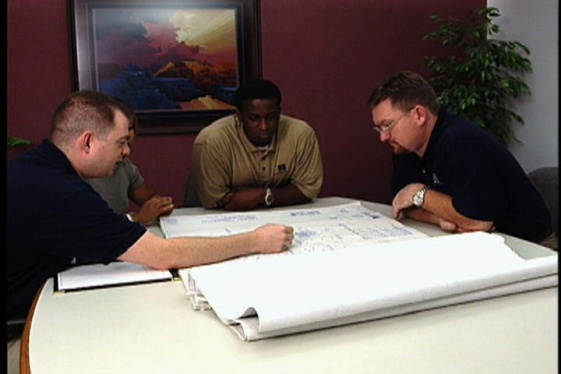 Aeronautical Engineer
Career description:
design, construct and test aircrafts, missiles and spacecraft
suggest improvements in testing equipment and techniques
develop design of aeronautical or aerospace products or systems
4
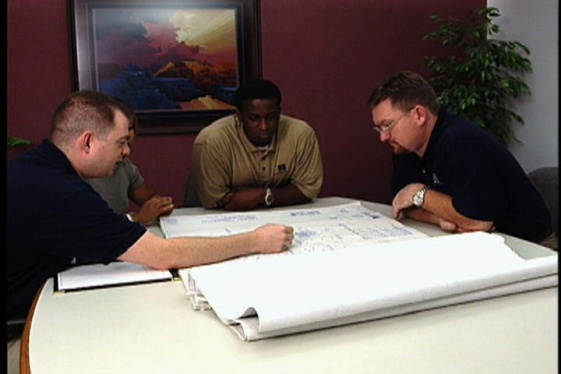 Aeronautical Engineer
Career description:
guide and organize activities of engineering or technical personnel 
create and design criteria for testing methods, production costs, quality standards and completion dates
evaluate uses of materials and equipment
5
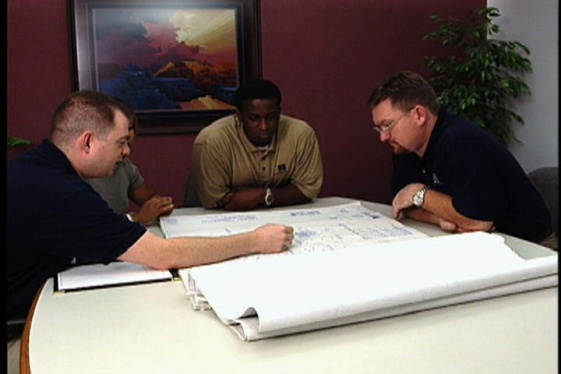 Aeronautical Engineer
Education/training:
bachelor’s degree or higher in engineering usually the minimum requirement
master’s or doctoral degree required for placement within many companies
Median salary: 
$102,420
6
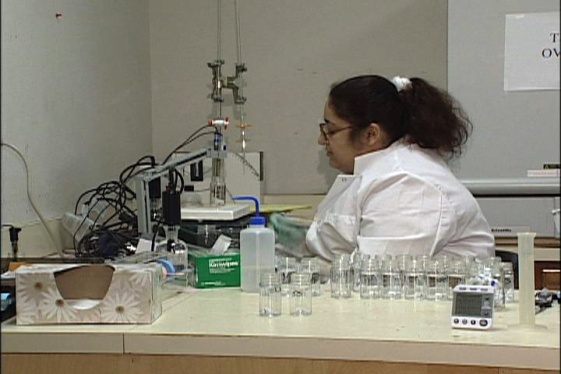 Chemical Engineer
Career description:
create chemical plant equipment and develop ways to manufacture chemicals and products
develop safety procedures for employees working with equipment and chemical reactions
7
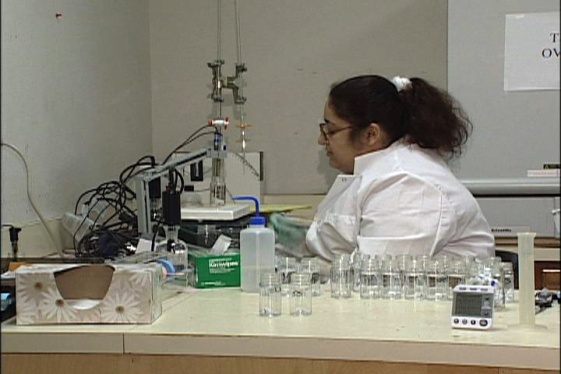 Chemical Engineer
Career description:
establish best arrangement of operations such as mixing, crushing, heat transfer, distillation and drying
establish degree of control over production variables such as temperature and pressure
8
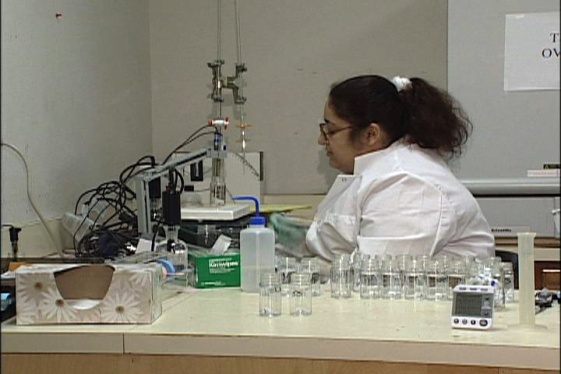 Chemical Engineer
Education/training:
bachelor’s degree or higher in chemistry usually the minimum requirement
master’s or doctoral degree required for placement within many companies
Median salary: 
$92,930
9
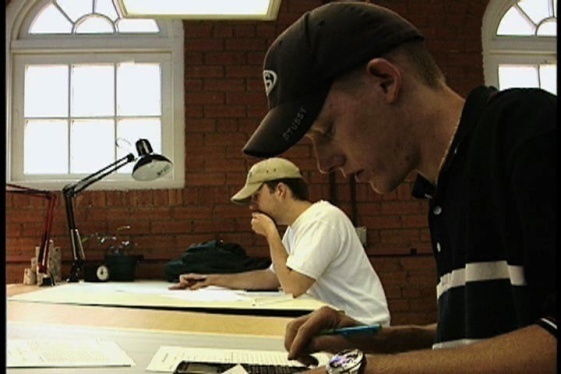 Civil Engineer
Career description:
plan, design and manage construction and maintenance of buildings and other facilities
examine topographical or geological data to plan projects
10
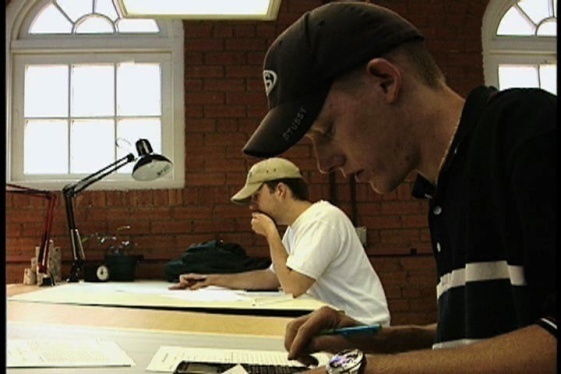 Civil Engineer
Career description:
plan and create transportation or hydraulic systems and structures 
calculate load and grade requirements, water flow rates and material stress factors
11
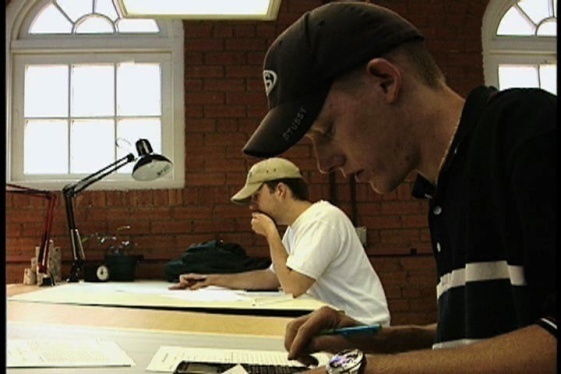 Civil Engineer
Education/training:
bachelor’s degree or higher in civil engineering usually the minimum requirement
master’s or doctoral degree required for placement within many companies
Median salary: 
$77,990
12
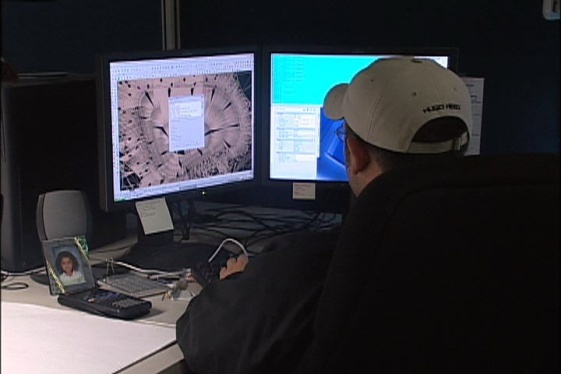 Industrial Engineer
Career description:
create, test and evaluate integrated systems for managing industrial production processes 
examine statistical data and specifications to determine standards of finished product
13
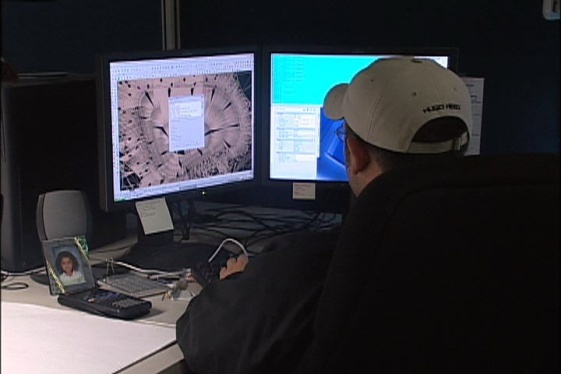 Industrial Engineer
Career description:
suggest ways to improve productivity through management of personnel, materials and utilities
establish manufacturing methods, labor utilization standards and cost analysis systems
14
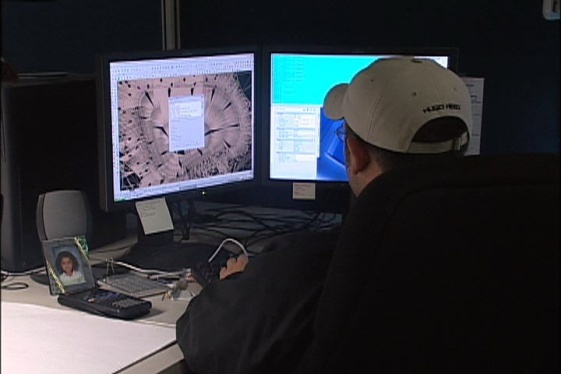 Industrial Engineer
Education/training:
bachelor’s degree or higher in engineering is usually the minimum requirement
master’s or doctoral degree required for placement within many companies
Median salary: 
$77,240
15
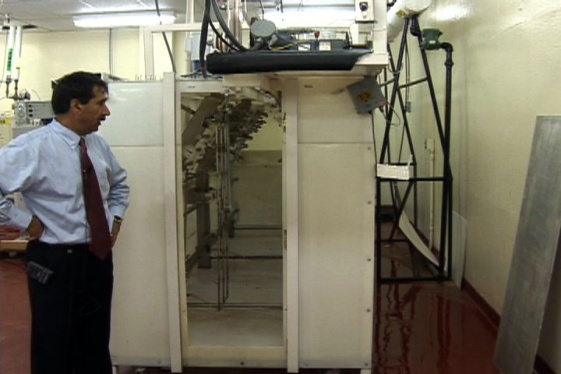 Mechanical Engineer
Career description:
research and design tools, engines, machines and other mechanical equipment
manage installation, operation, maintenance and repair of various mechanical systems
utilize blueprints, technical drawings, schematics and computer-generated reports
16
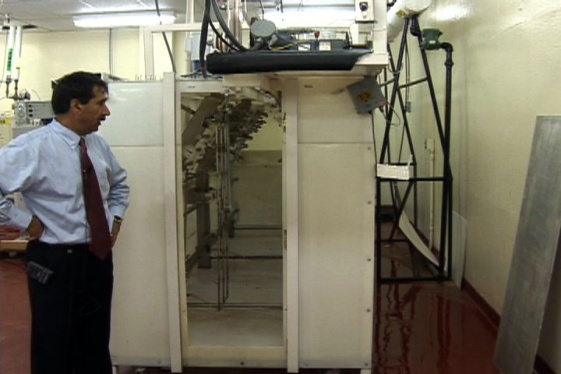 Mechanical Engineer
Career description:
work with others to apply operating procedures, handle malfunctions and offer technical information
17
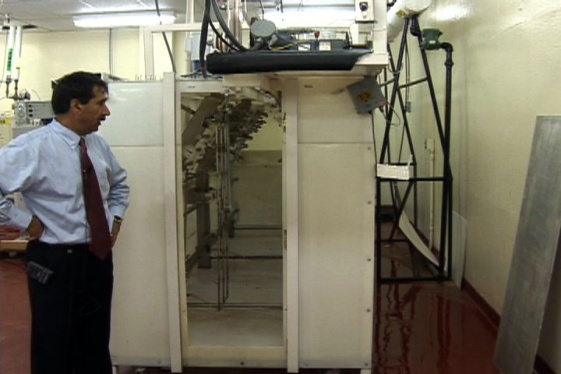 Mechanical Engineer
Education/training:
bachelor’s degree or higher in mechanical engineering usually the minimum requirement
Median salary: 
$79,230
18
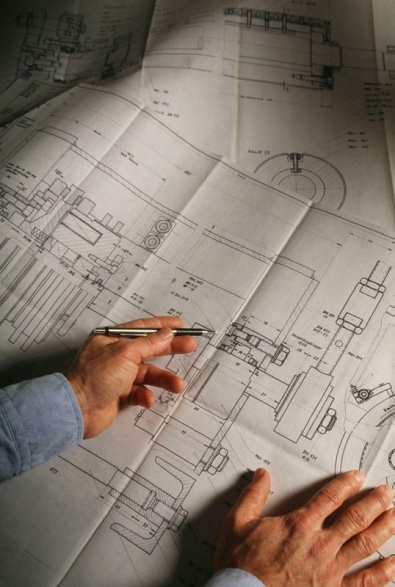 Drafter
Career description:
prepare technical drawings and plans for production and construction workers
create drawings which provide visual guidelines for products and structures
19
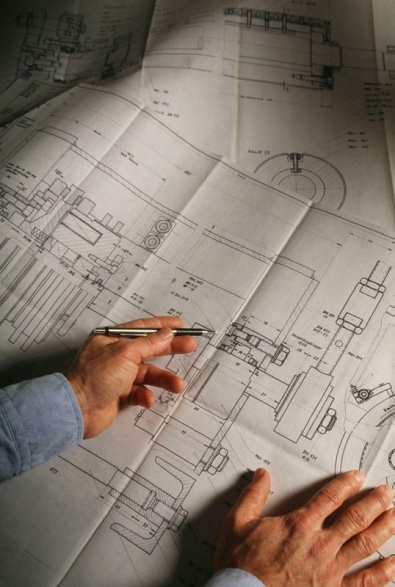 Drafter
Career description:
provide technical details using information from engineers, surveyors, architects and scientists
20
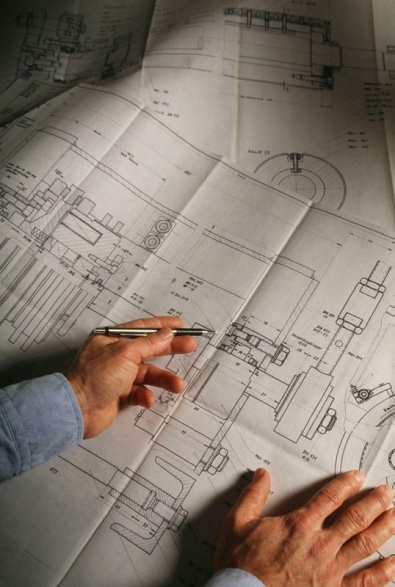 Drafter
Education/training:
postsecondary training in drafting usually necessary 
Median salary: 
ranges vary, depending on specialty from $47,250 to $54,470
21
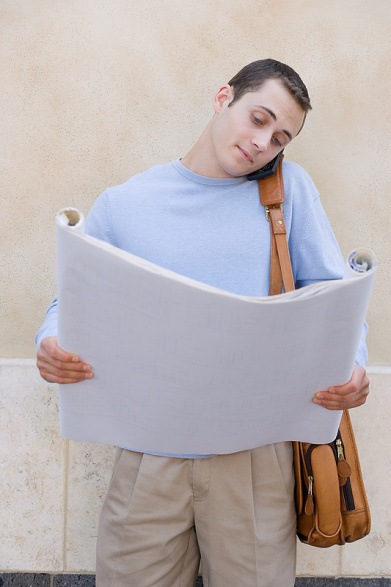 Technical Writer
Career description:
write technical materials such as equipment manuals or operating/maintenance instructions
review and edit materials written by others
work with others to determine technical specifications and material for publication
22
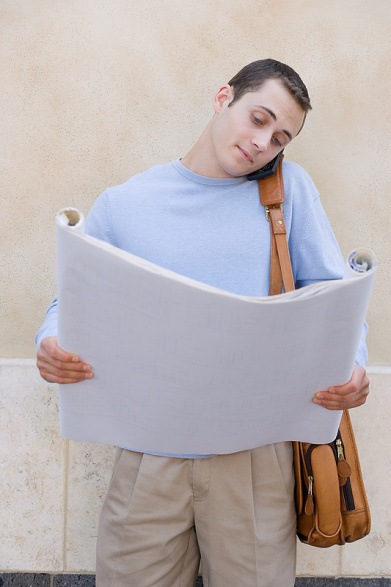 Technical Writer
Education/training:
bachelor’s degree or higher in journalism, communications or English preferred
Median salary: 
$64,610
23
Discussion Questions
Describe the Engineering and Technology Pathway and the careers available within the pathway.
What education and training requirements are needed for most careers in this pathway?
What are the working conditions for most careers in this pathway?
24
Discussion Questions
Describe the average earnings of some careers in this pathway and why they differ from other careers.
List three character traits you possess which would make you successful in a career in this pathway.
25
Resources
U.S. Department of Labor.  Occupational Outlook Handbook. 
Washington, D.C.: Jist Works, 2013.
http://online.onetcenter.org/
26
Acknowledgements
Production Coordinators
Holly Mannan
John Carroll

Graphics Designer
John Carroll

Technical Writer
Jessica Odom



Vice President of 	
Brand Management	
Clayton Franklin












Executive Producers
Gordon Davis, Ph.D.
CEV Multimedia. Ltd.
©MMXIII
27